A la découverte du …
Québec
COMMENCER LE QUIZ
RÉPONSE
1. Le Québec est …
a
un département
b
c
une province
un pays
RÉPONSE
2. Le Québec se trouve … du Canada.
a
b
c
à l’ouest
au nord
à l’est
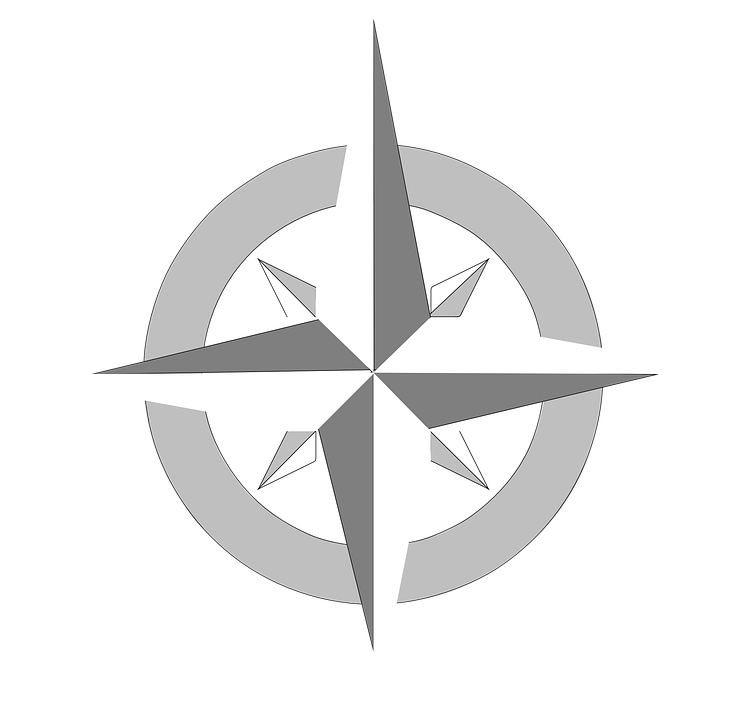 RÉPONSE
3. La capitale du Québec s’appelle …
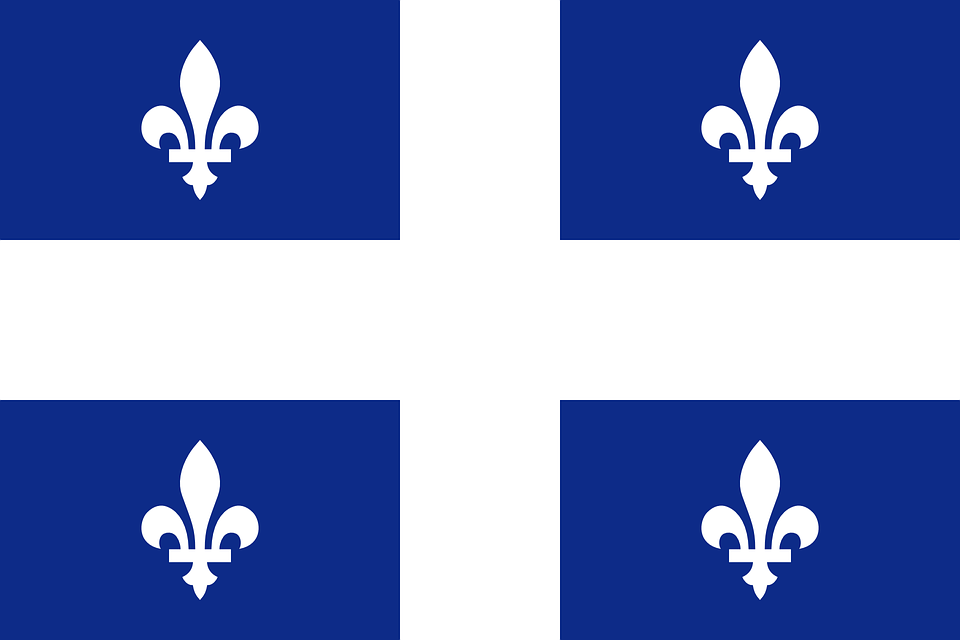 c
a
Vancouver
Montréal
b
Québec
RÉPONSE
4. Au Québec, la langue officielle est …
a
l’espagnol
b
¡Hola
l’anglais
c
Hi!
le français
Salut !
RÉPONSE
5. Au Canada, … de la population habite au Québec.
a
un quart (25%)
de la population
b
la moitié (50%) 
de la population
c
5% 
de la population
RÉPONSE
6. Un grand fleuve passe au Québec. C’est …
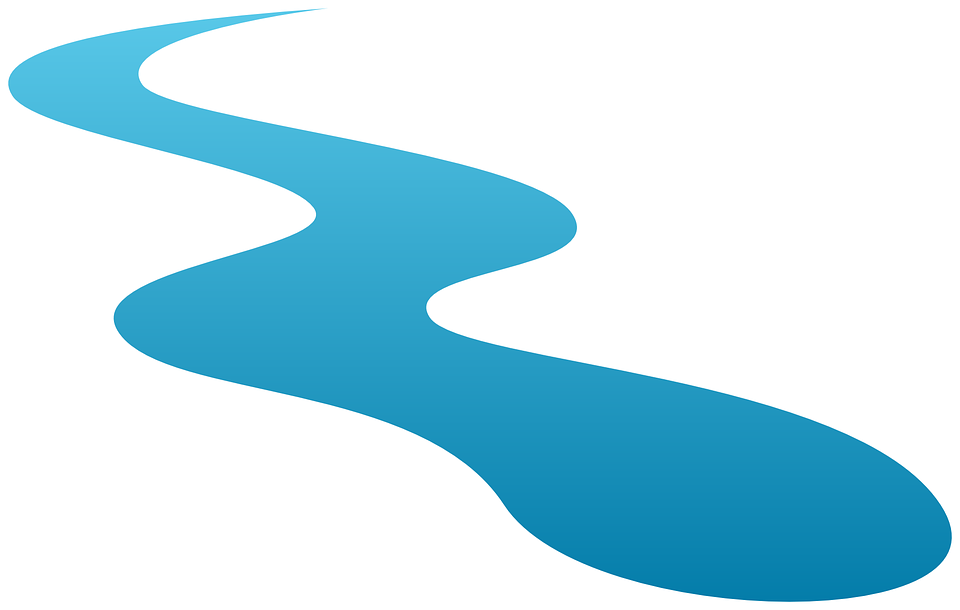 c
a
le Mississipi
le Nil
b
le Saint-Laurent
RÉPONSE
7. Sur le drapeau du Canada, il y a …
a
b
une feuille d’érable
c
une fleur de lotus
une étoile de mer
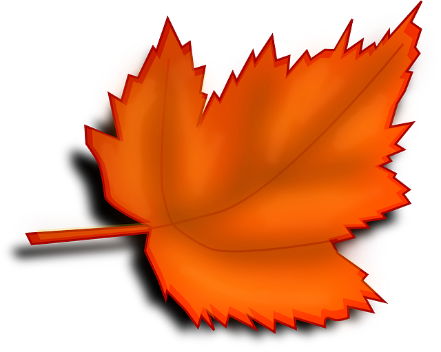 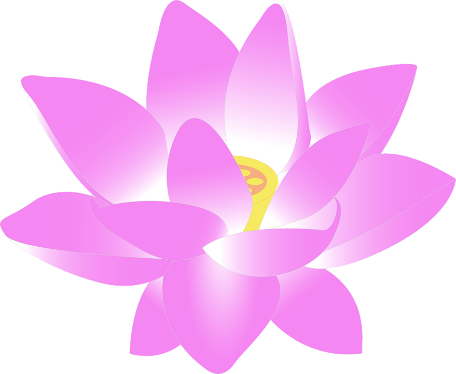 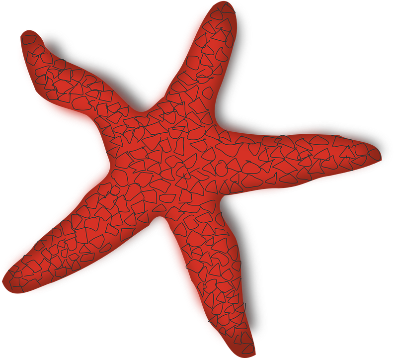 RÉPONSE
8. Sur les pancakes, on met … d’érable.
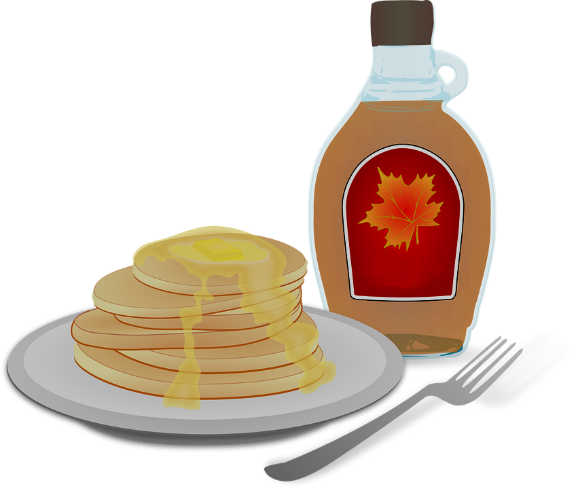 c
a
du sirop …
du caramel …
b
du vin …
RÉPONSE
9. Au Québec, dans la forêt, il y a
a
des koalas
b
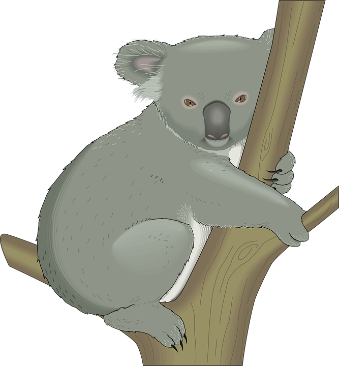 des castors
c
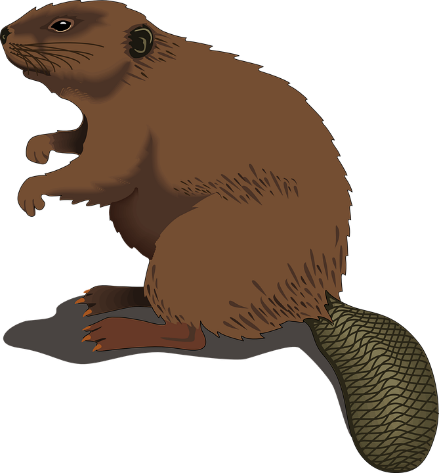 des requins
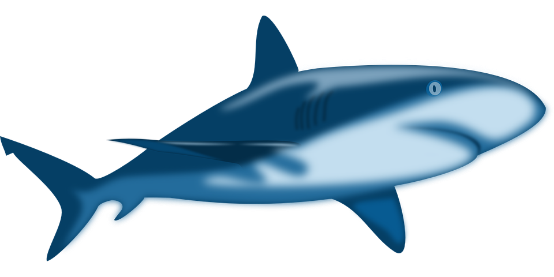 RÉPONSE
10. Trouve l’artiste québécois(e).
a
b
Stromae
c
Mika
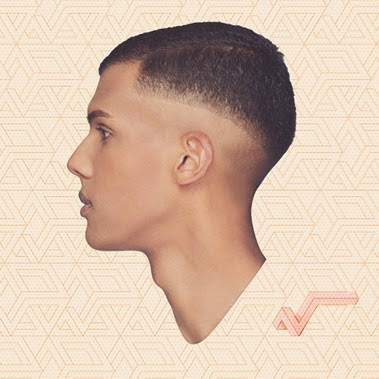 Céline Dion
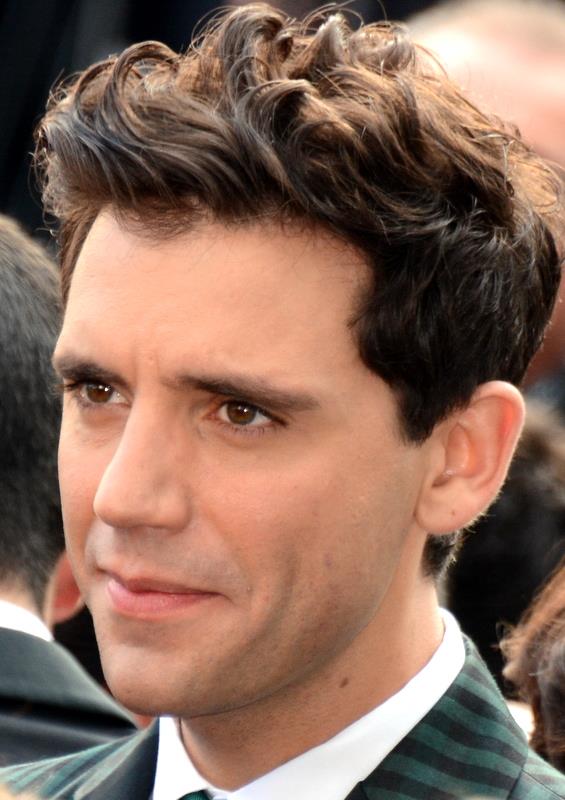 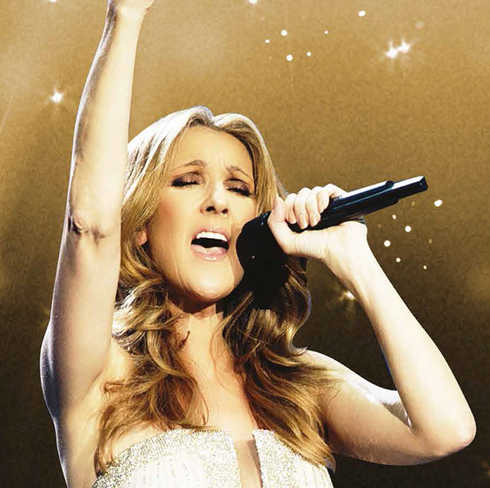 Réponses
Question 2
1. Le Québec est …
b
une province
Question 3
2. Le Québec se trouve … du Canada.
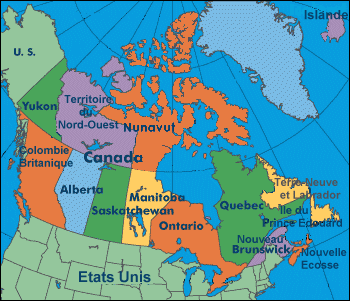 c
à l’est
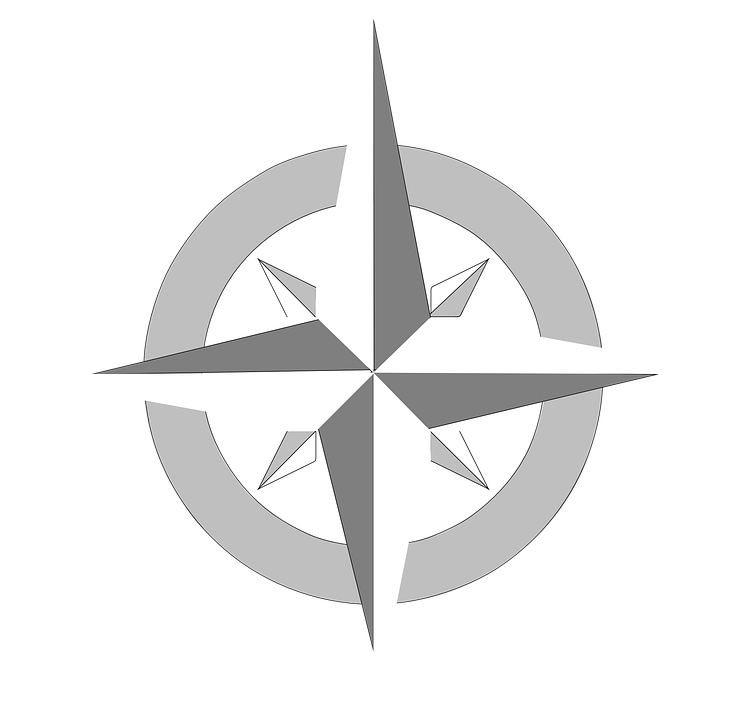 Question 4
3. La capitale du Québec s’appelle …
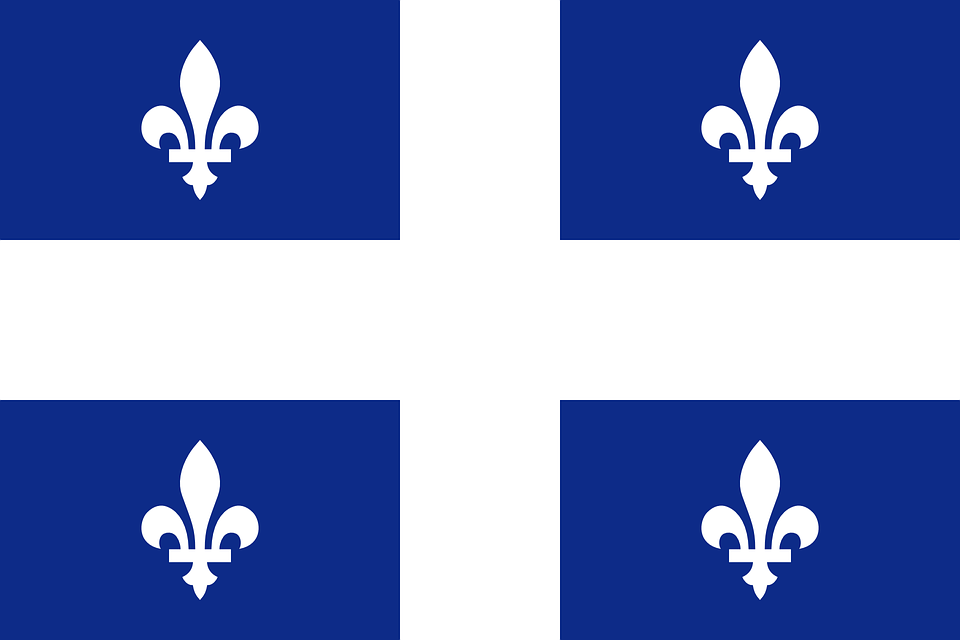 b
Québec
Question 5
4. Au Québec, la langue officielle est …
c
le français
Salut !
Question 6
5. Au Canada, … de la population habite au Québec.
a
un quart (25%)
de la population
Question 7
6. Un grand fleuve passe au Québec. C’est …
b
le Saint-Laurent
Question 8
7. Sur le drapeau du Canada, il y a …
a
une feuille d’érable
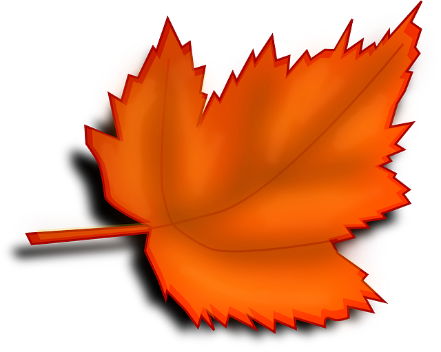 Question 9
8. Sur les pancakes, on met … d’érable.
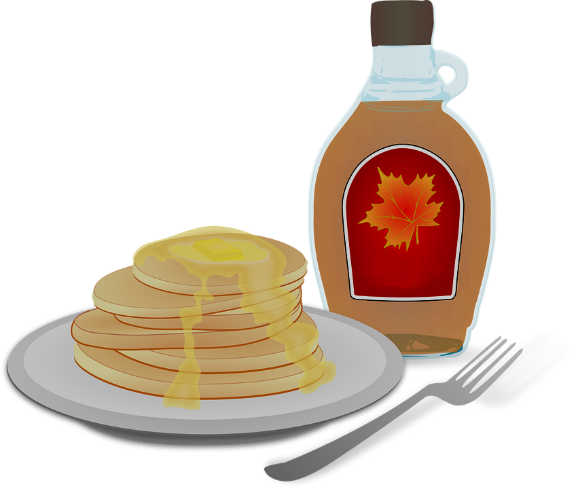 c
du sirop …
Question 10
9. Au Québec, dans la forêt, il y a
b
des castors
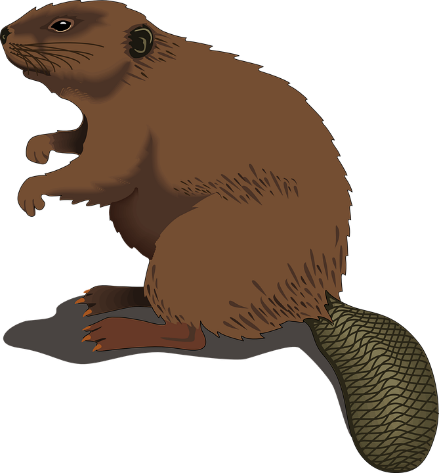 FIN
10. Trouve l’artiste québécois(e).
c
Céline Dion
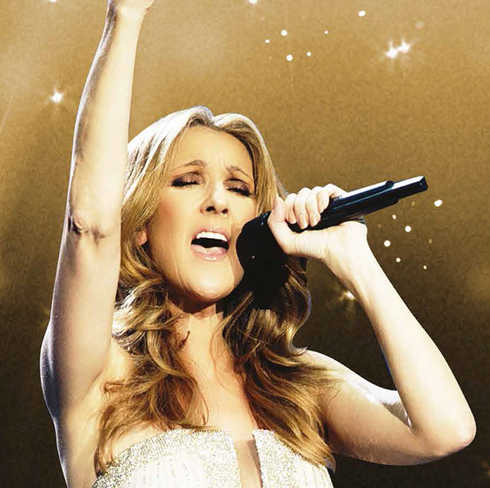 Le voyage au
Québec
est terminé !